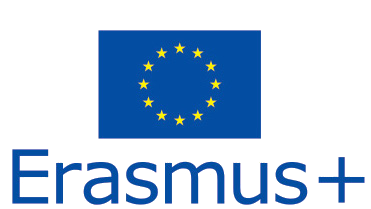 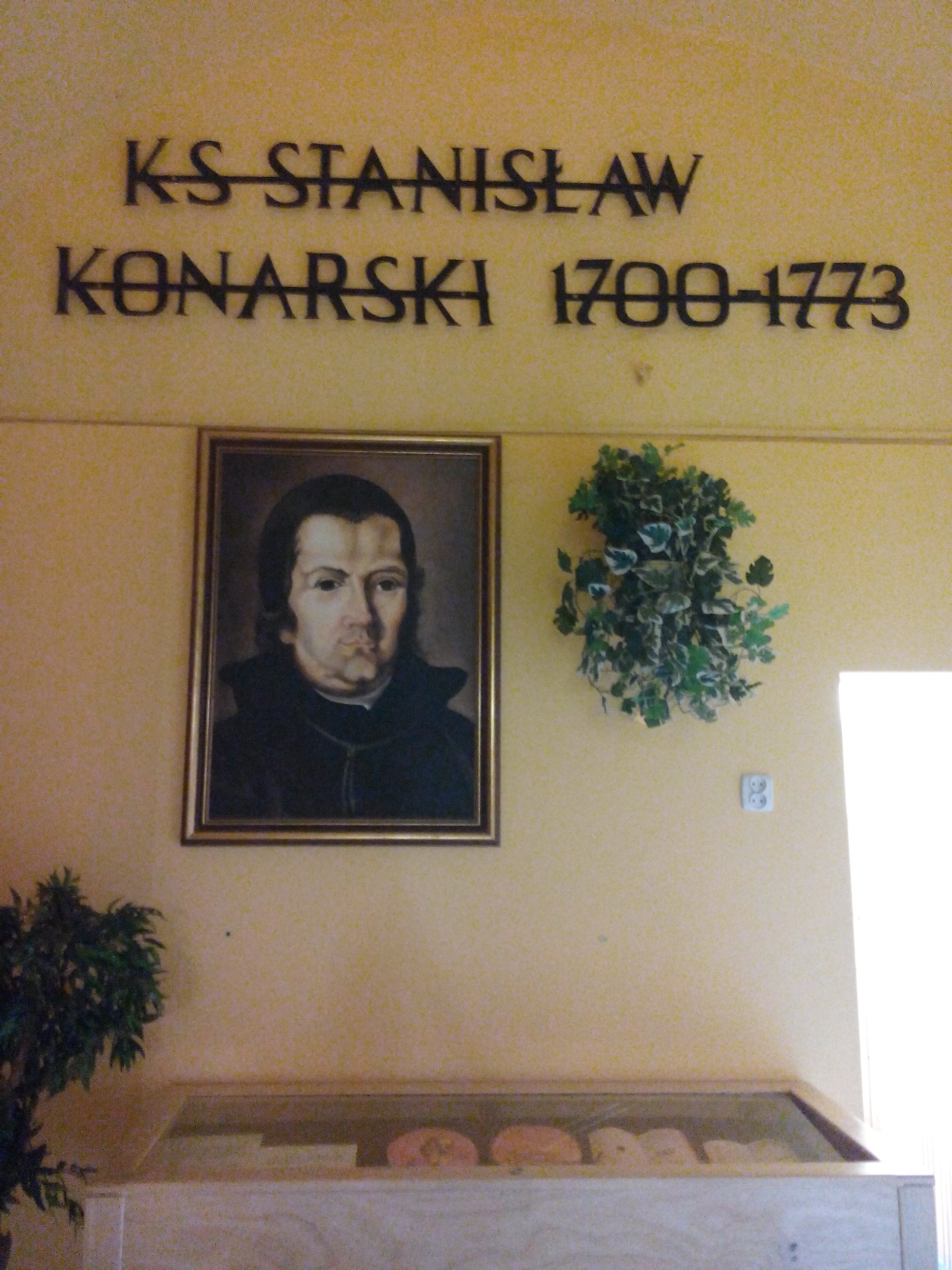 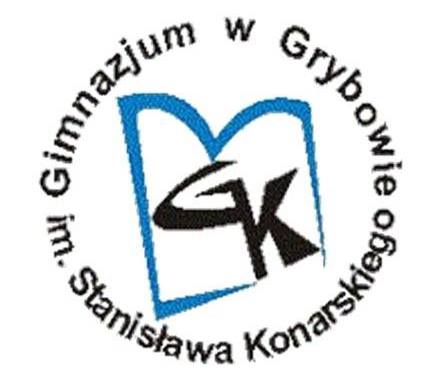 Gimnazjum 
im. ks. Stanisława Konarskiego 
w Grybowie
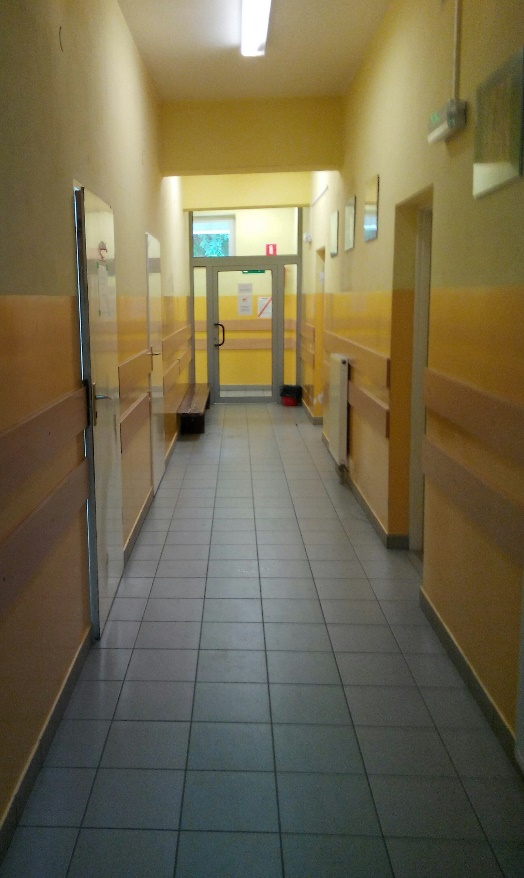 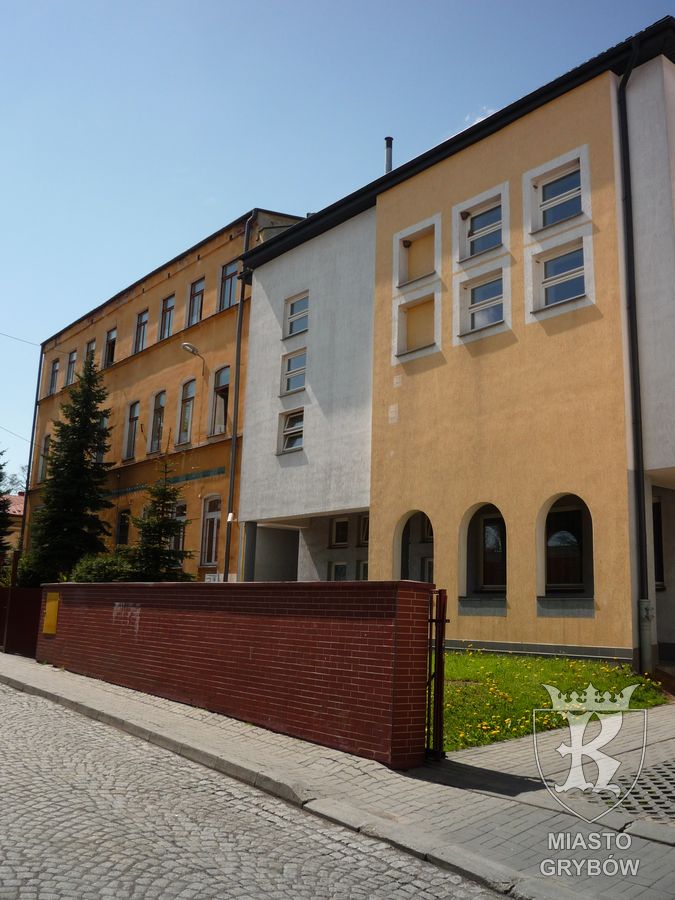 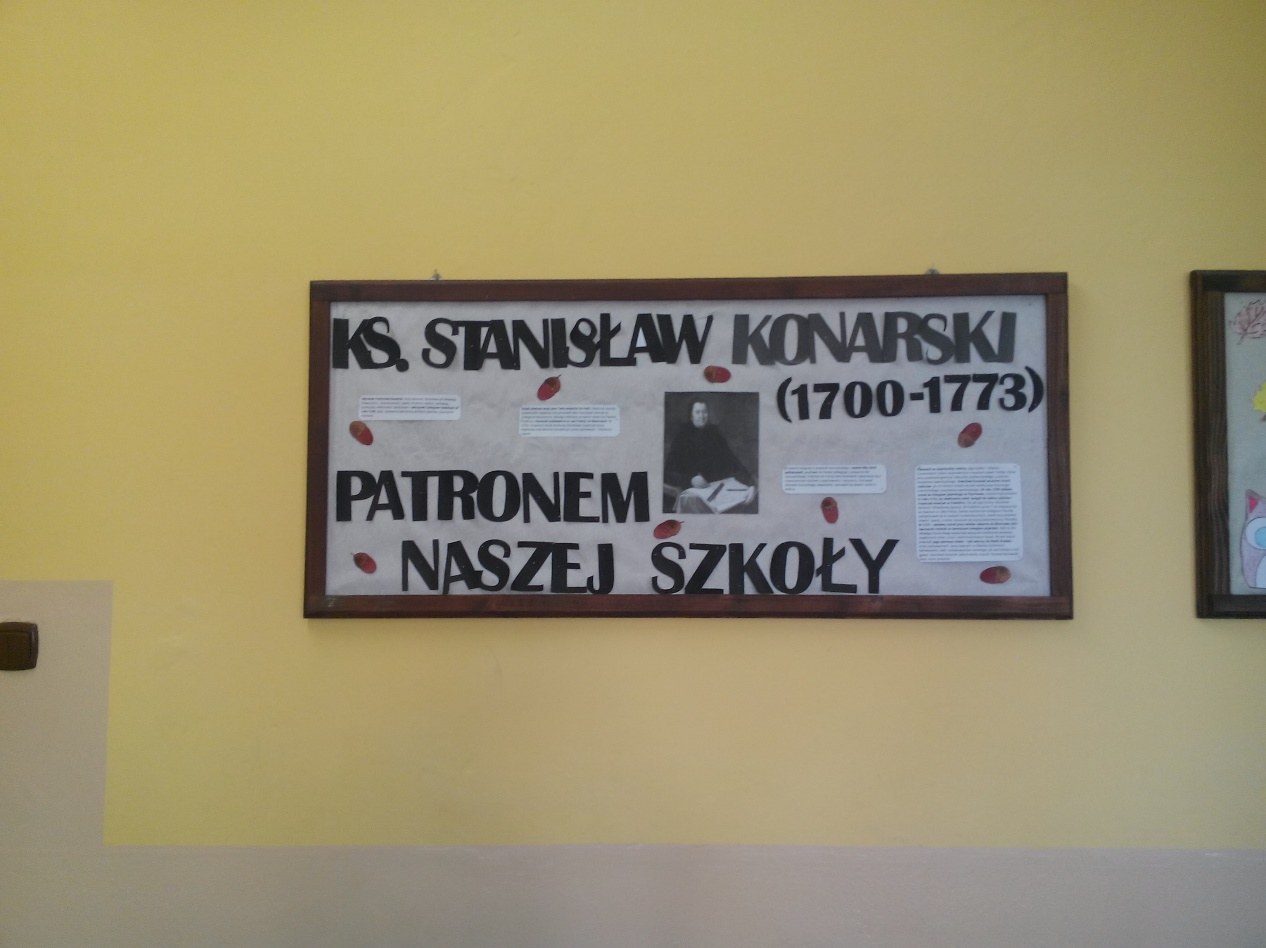 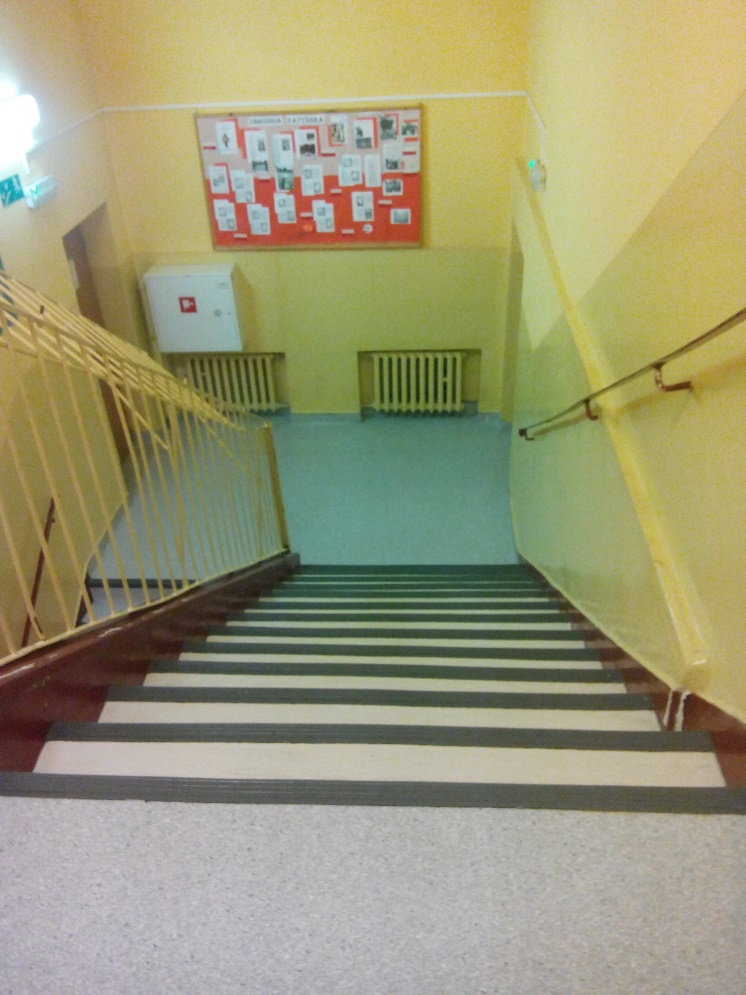 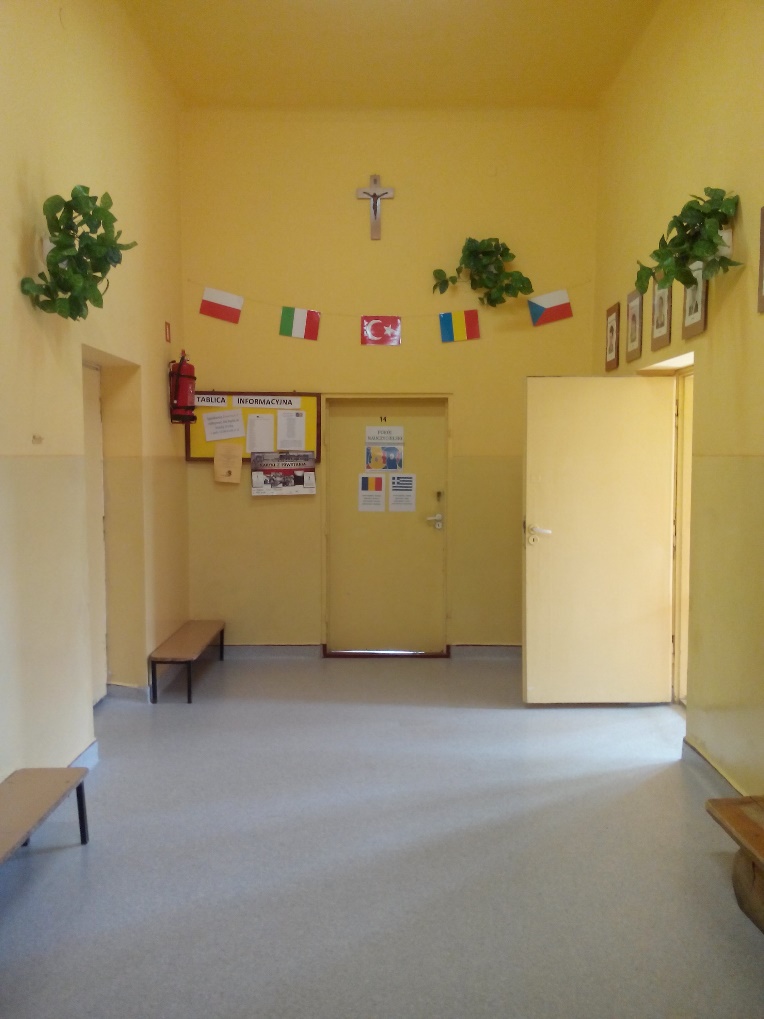 In our school we learn:
Mathematics
Polish
English
German
Physics
Biology
Geography
Music
Art
PE
Religious Education
Chemistry
Technical activities
Social Studies
Education for Family Life
History
IT
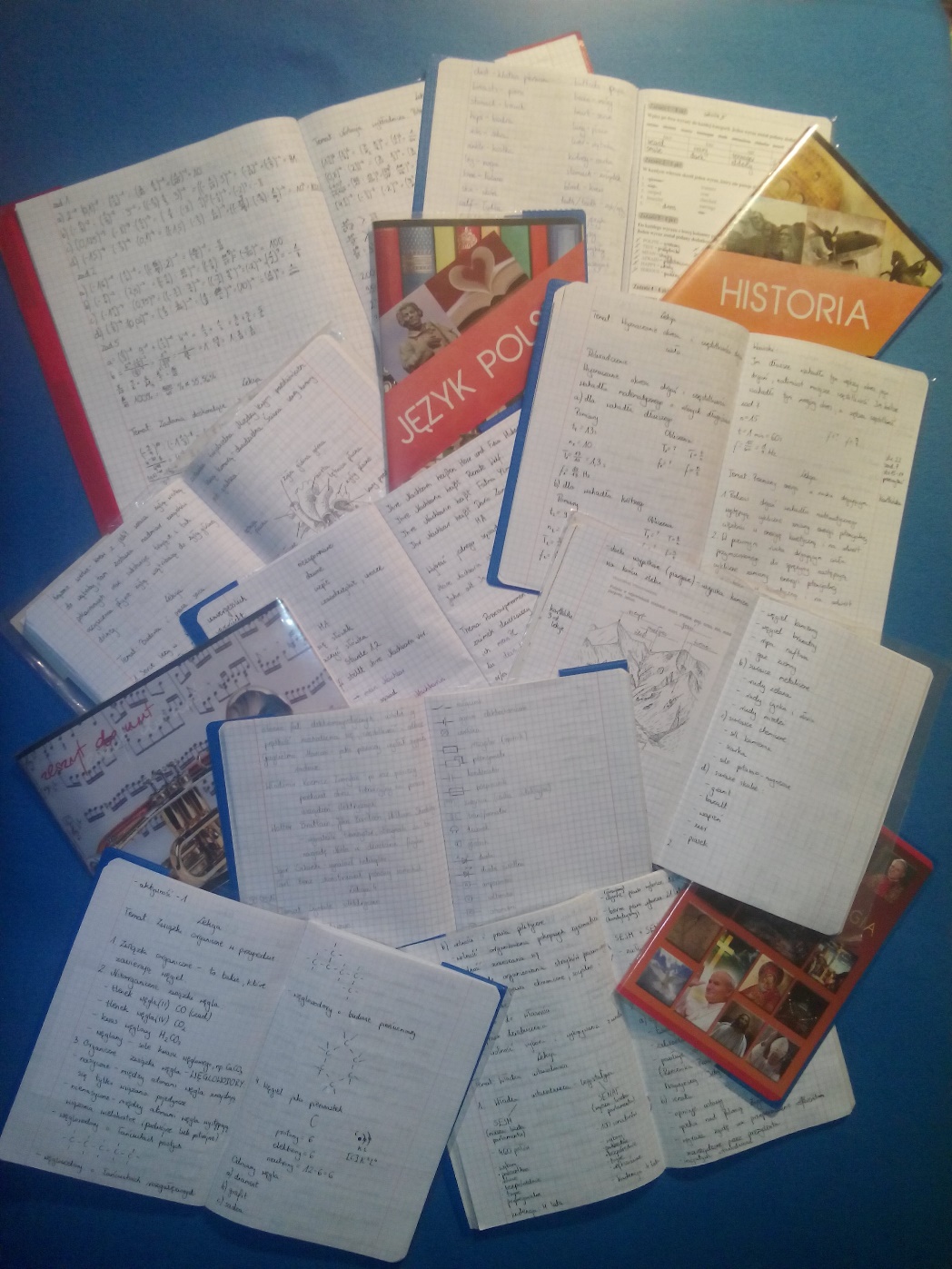 Polish classroom
Mathematics
 classroom
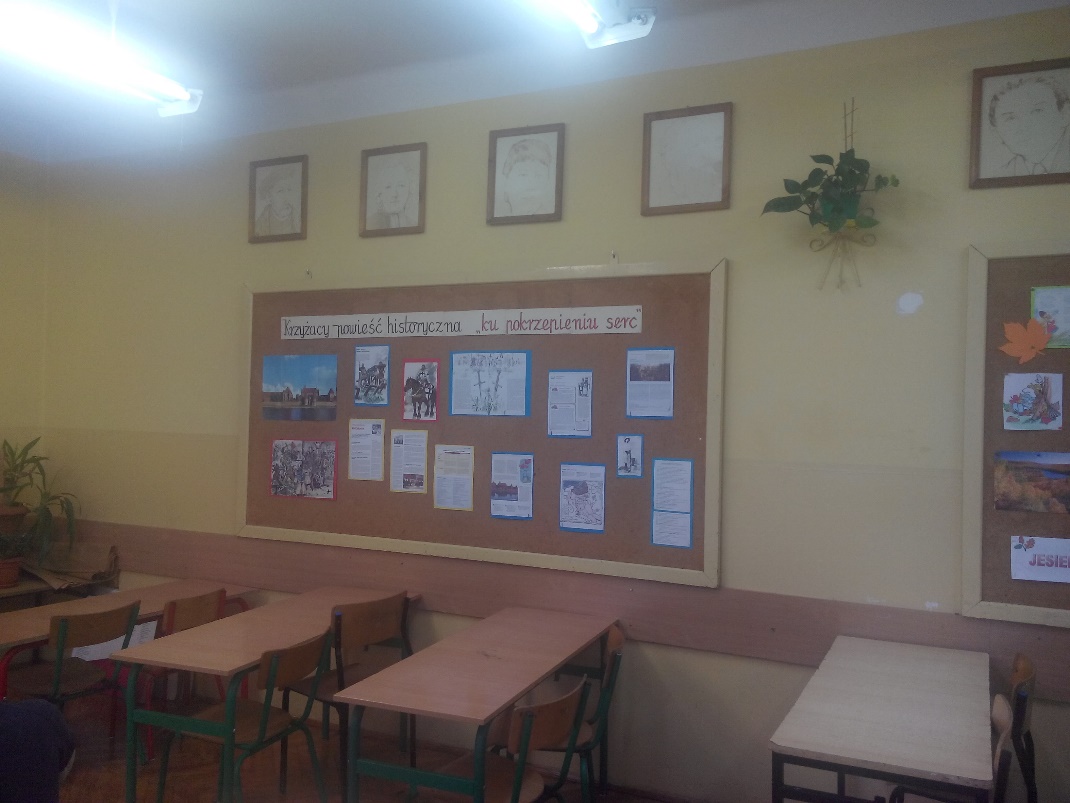 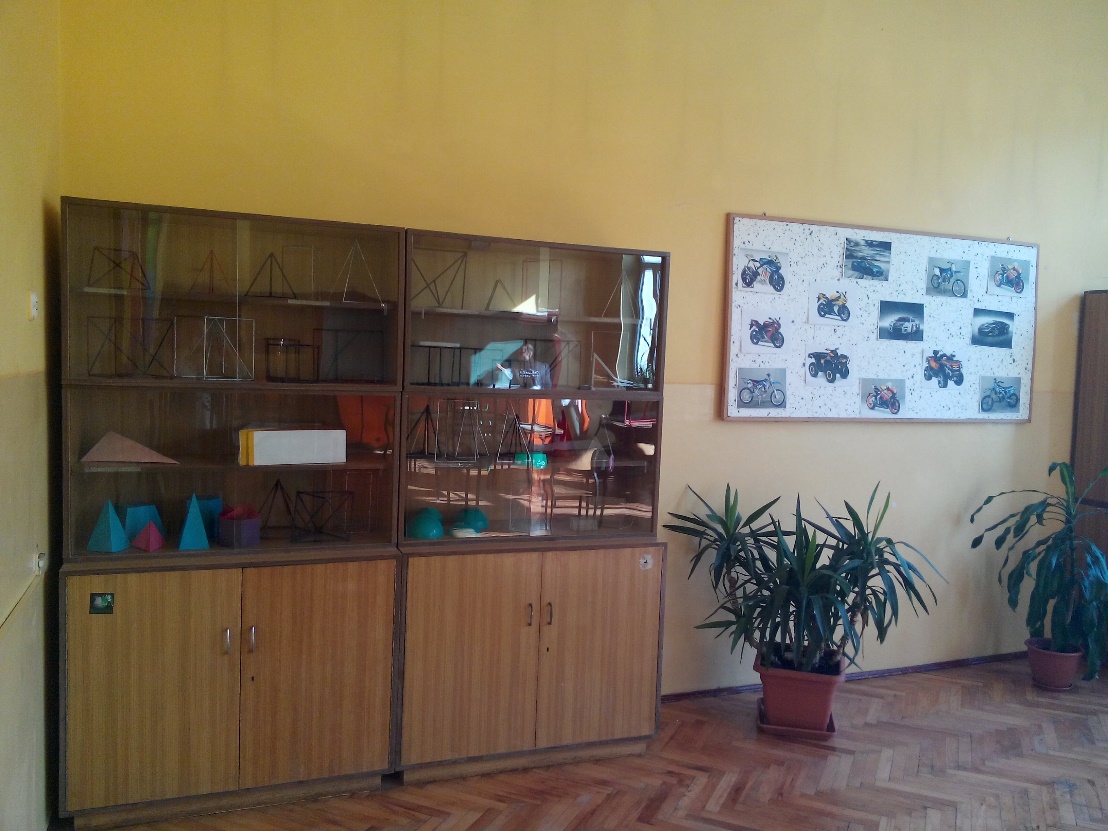 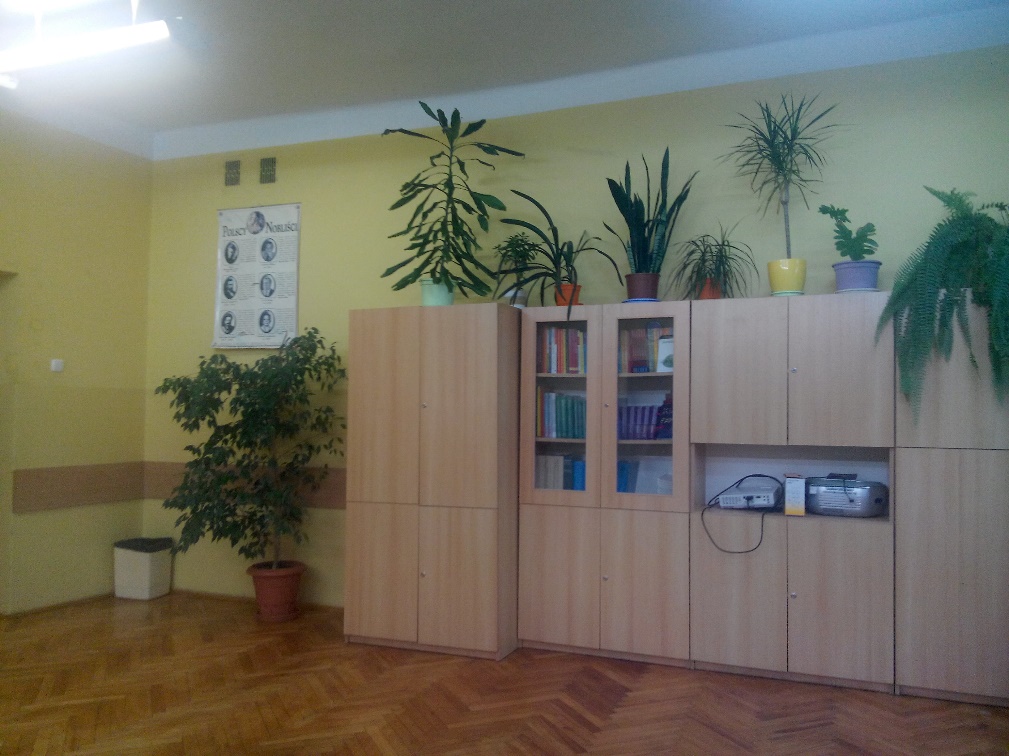 English classroom
German classroom
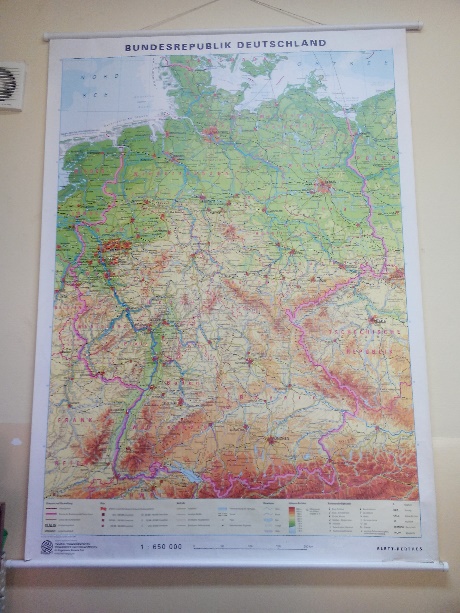 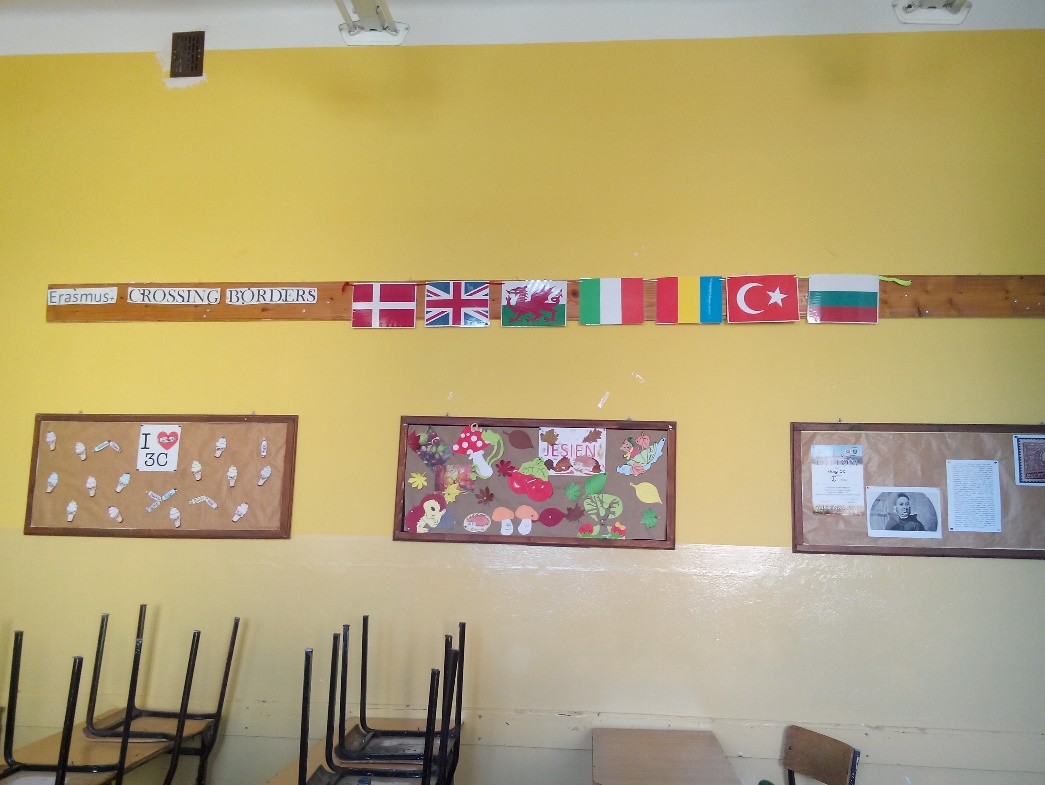 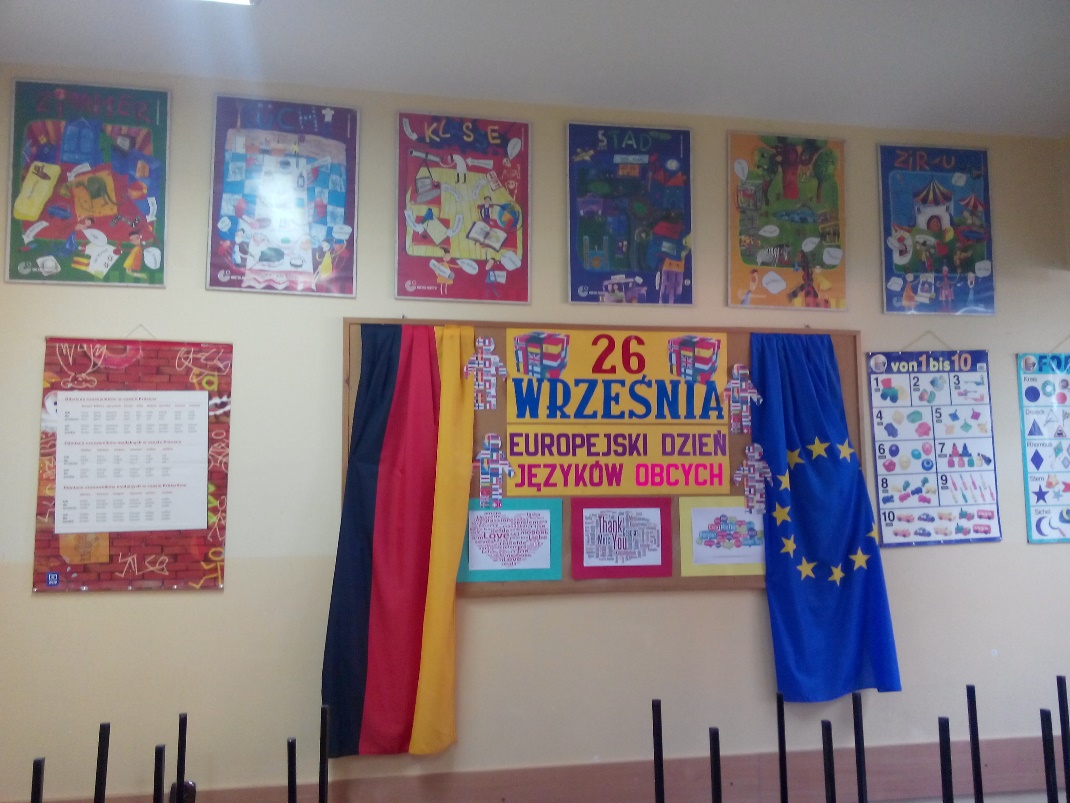 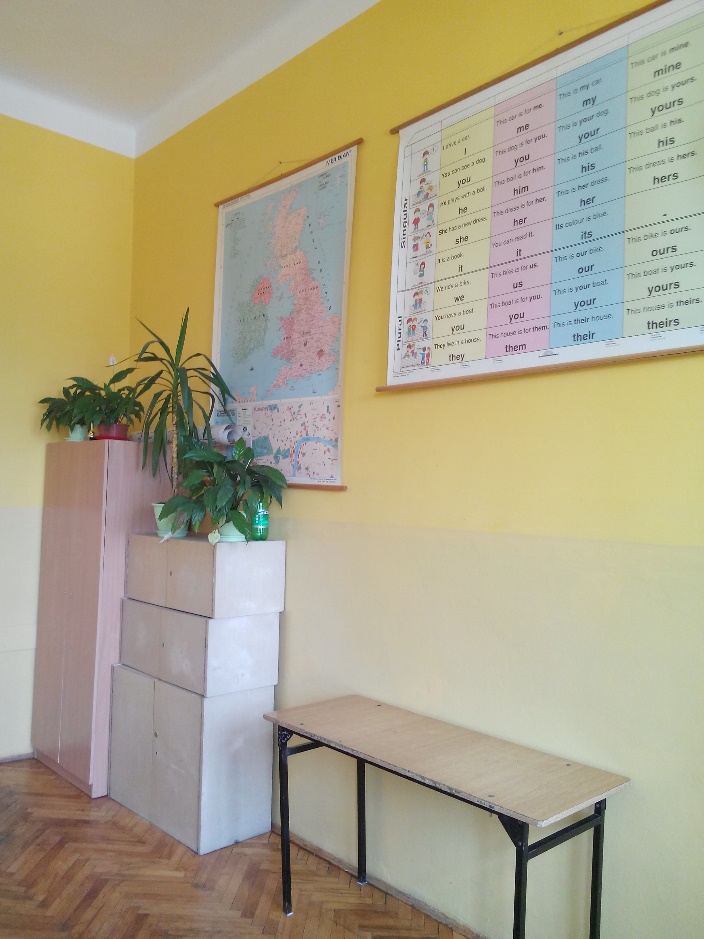 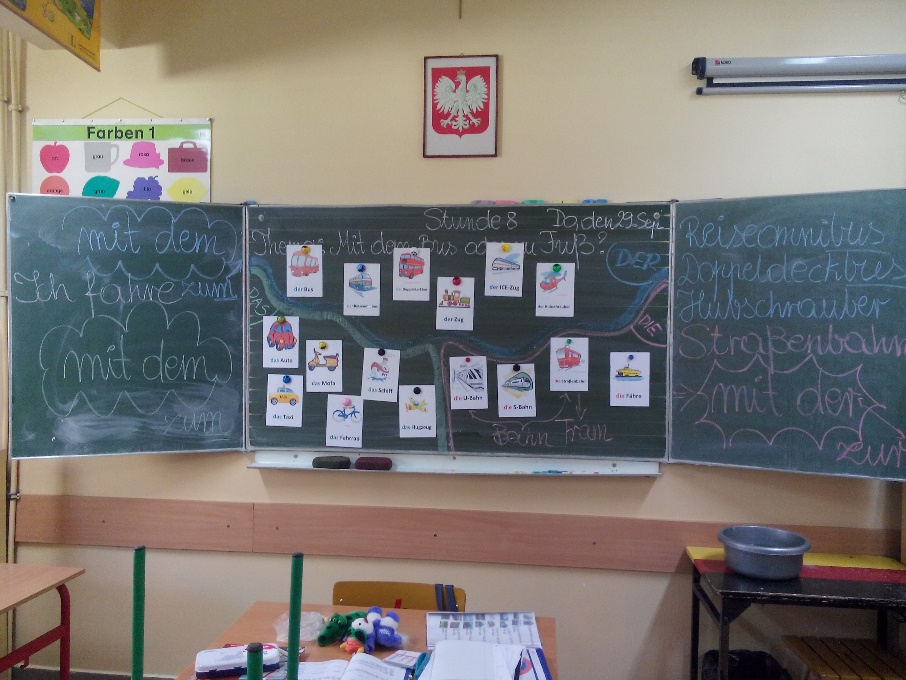 Biology classroom
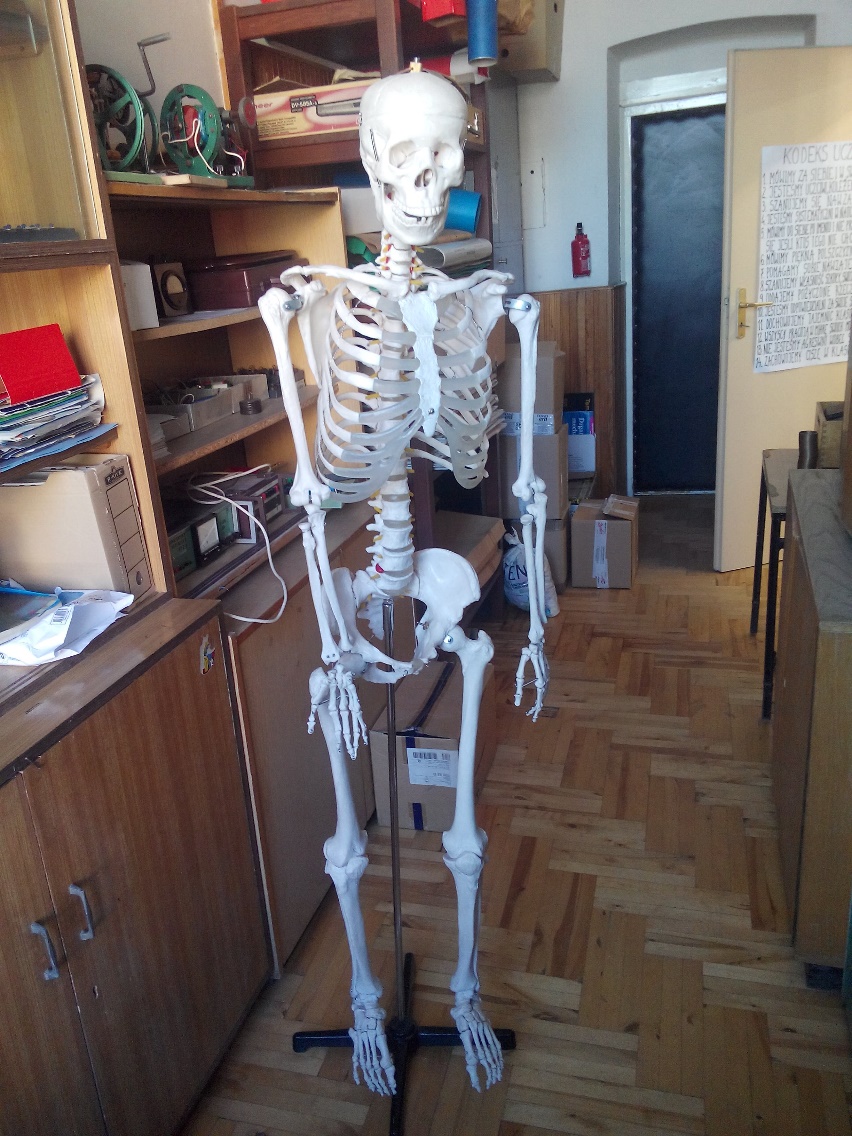 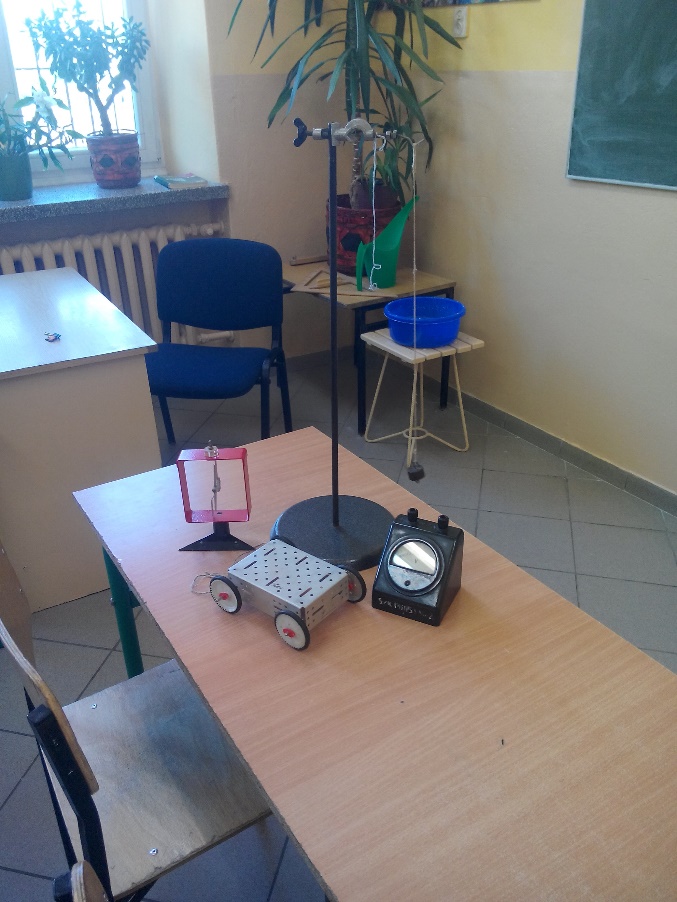 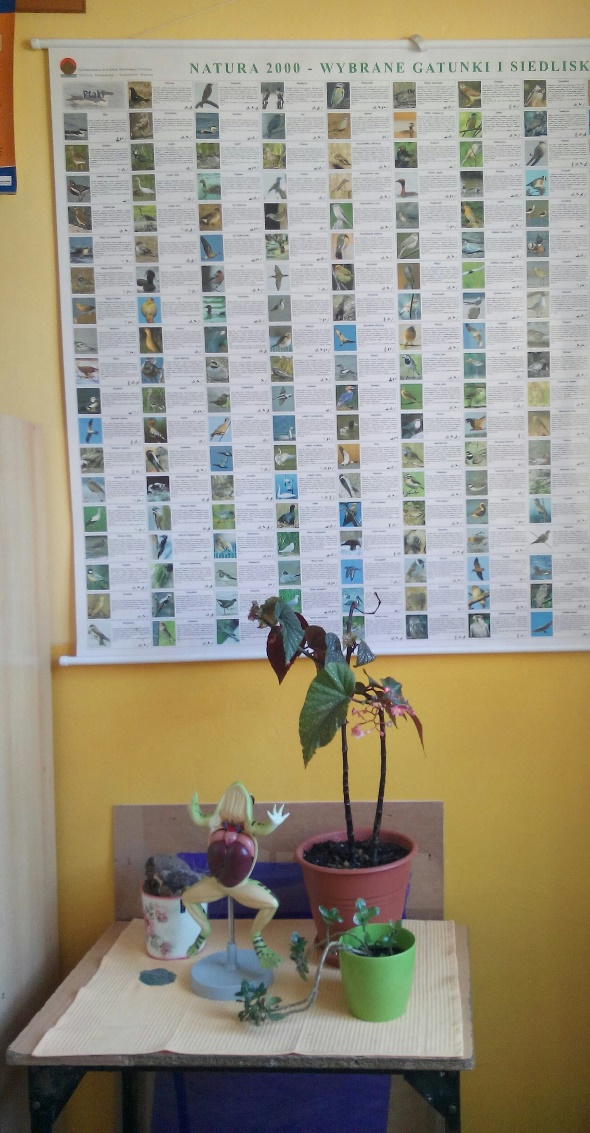 Physics 
classroom
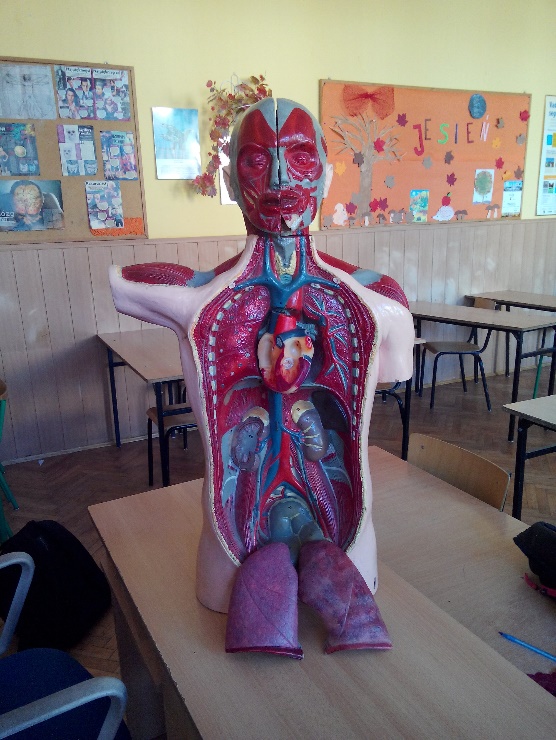 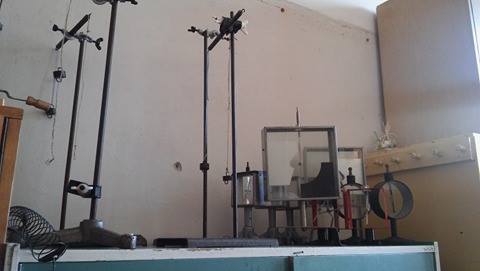 Art. classroom
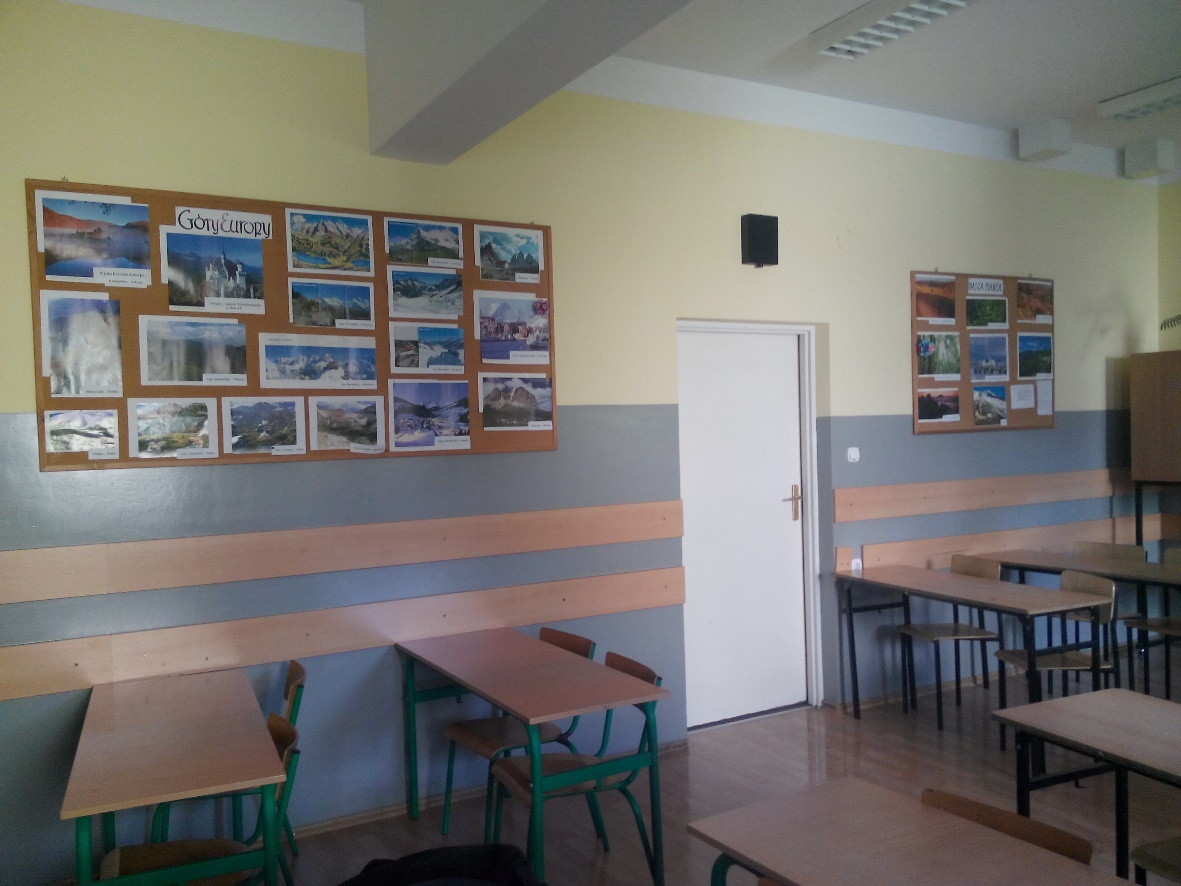 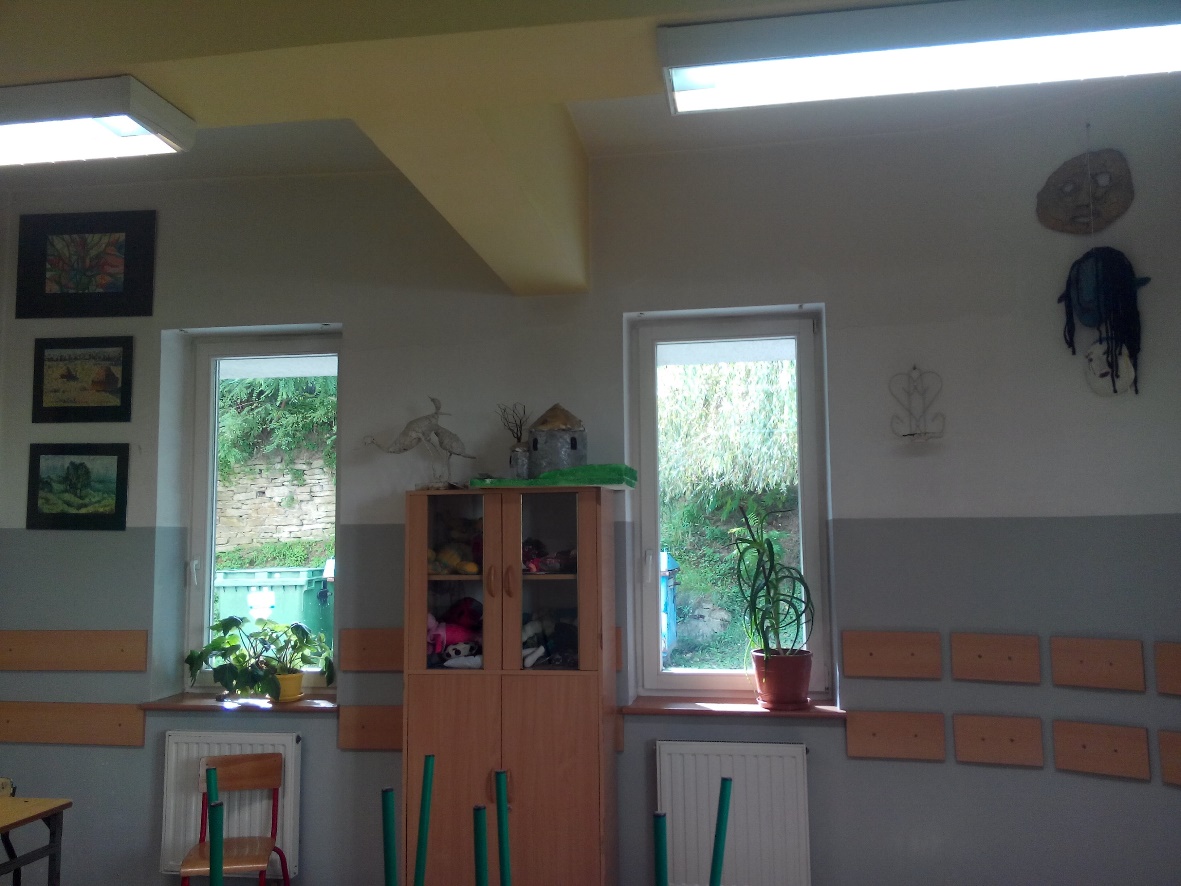 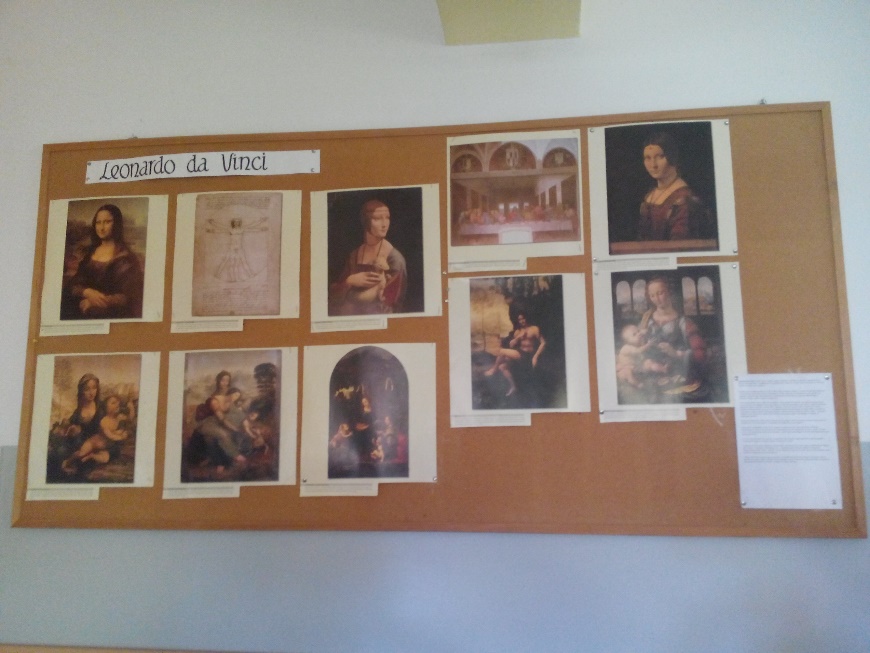 Geography classroom
Religious Education and Music
 classroom
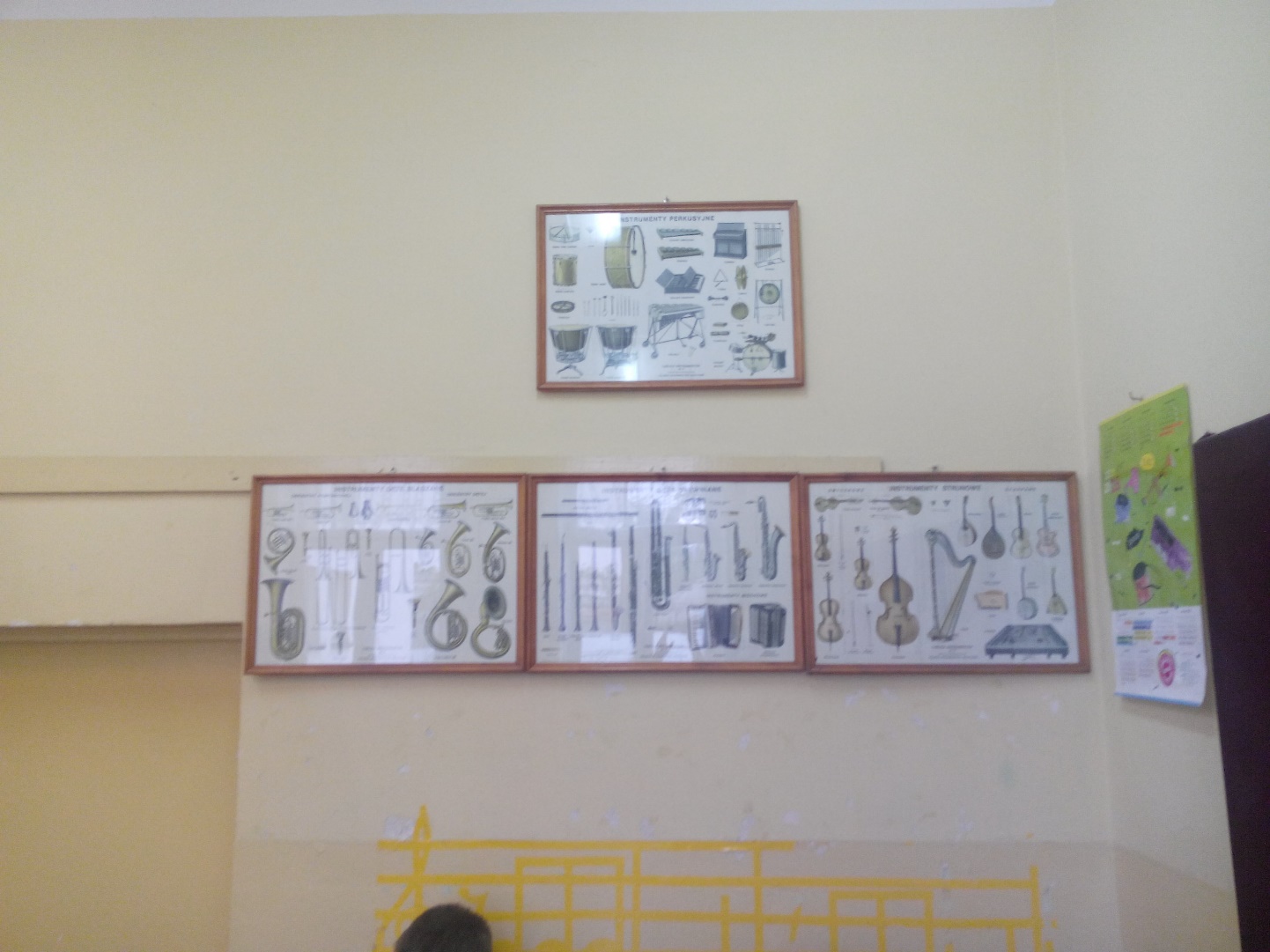 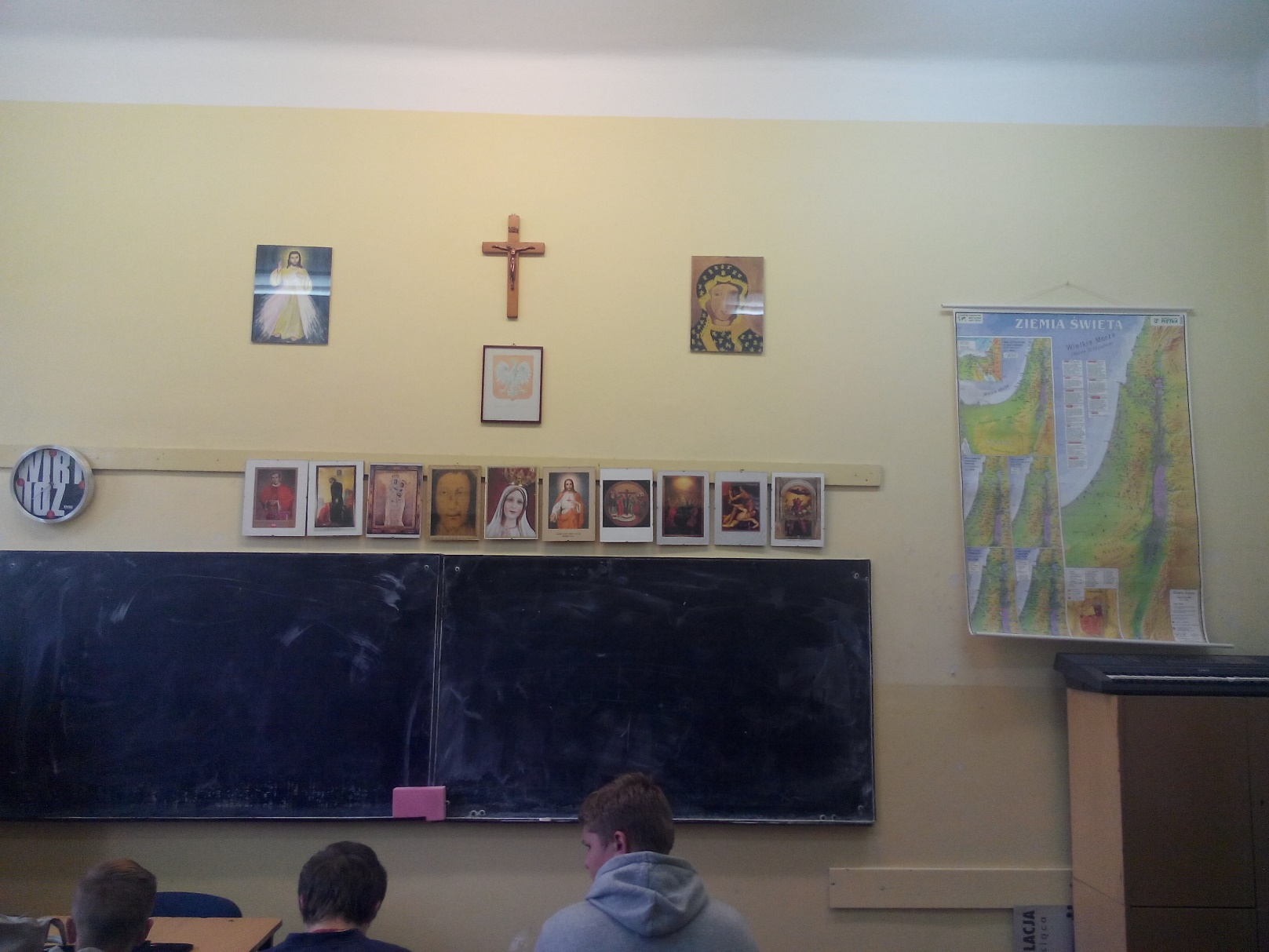 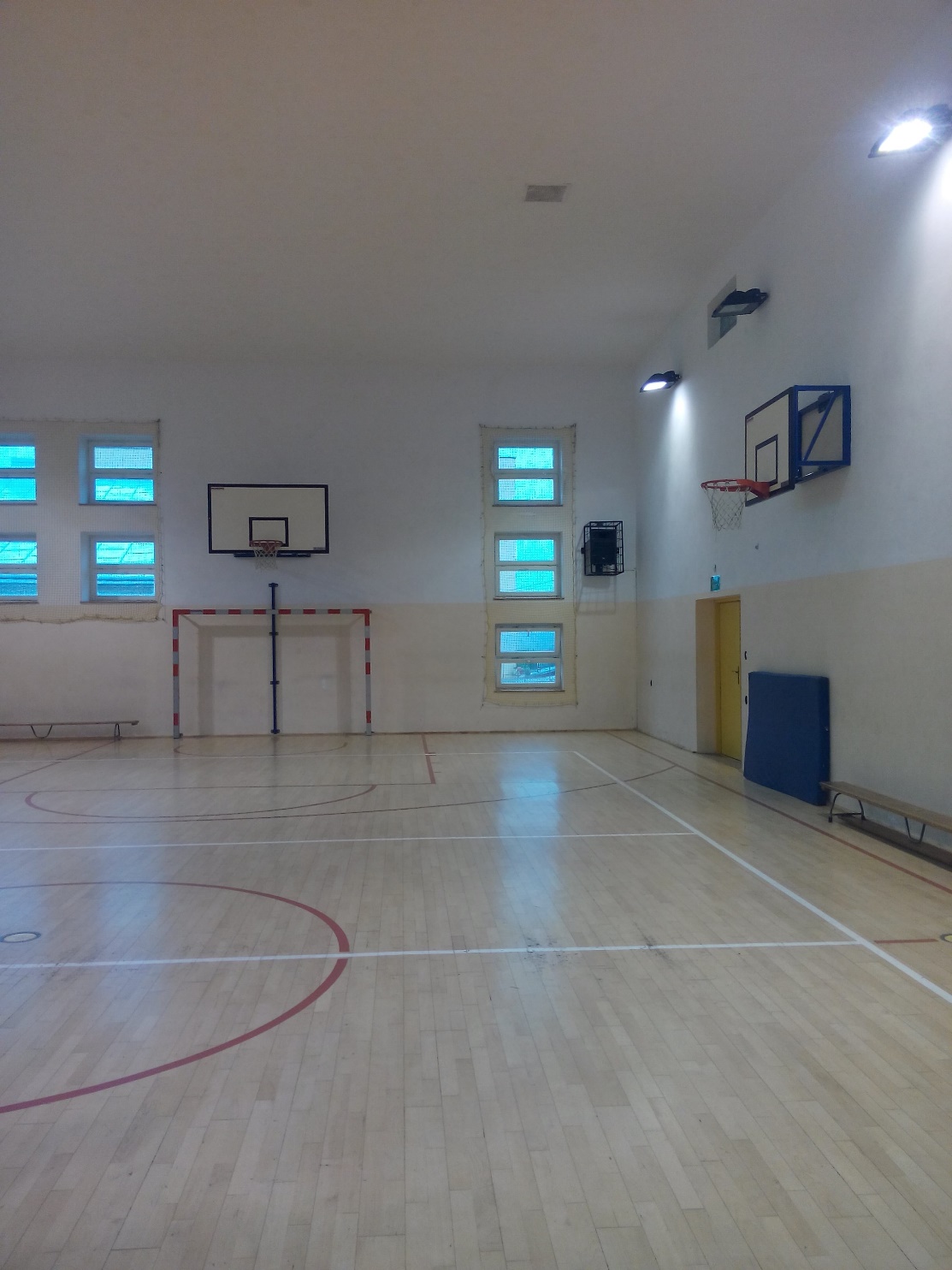 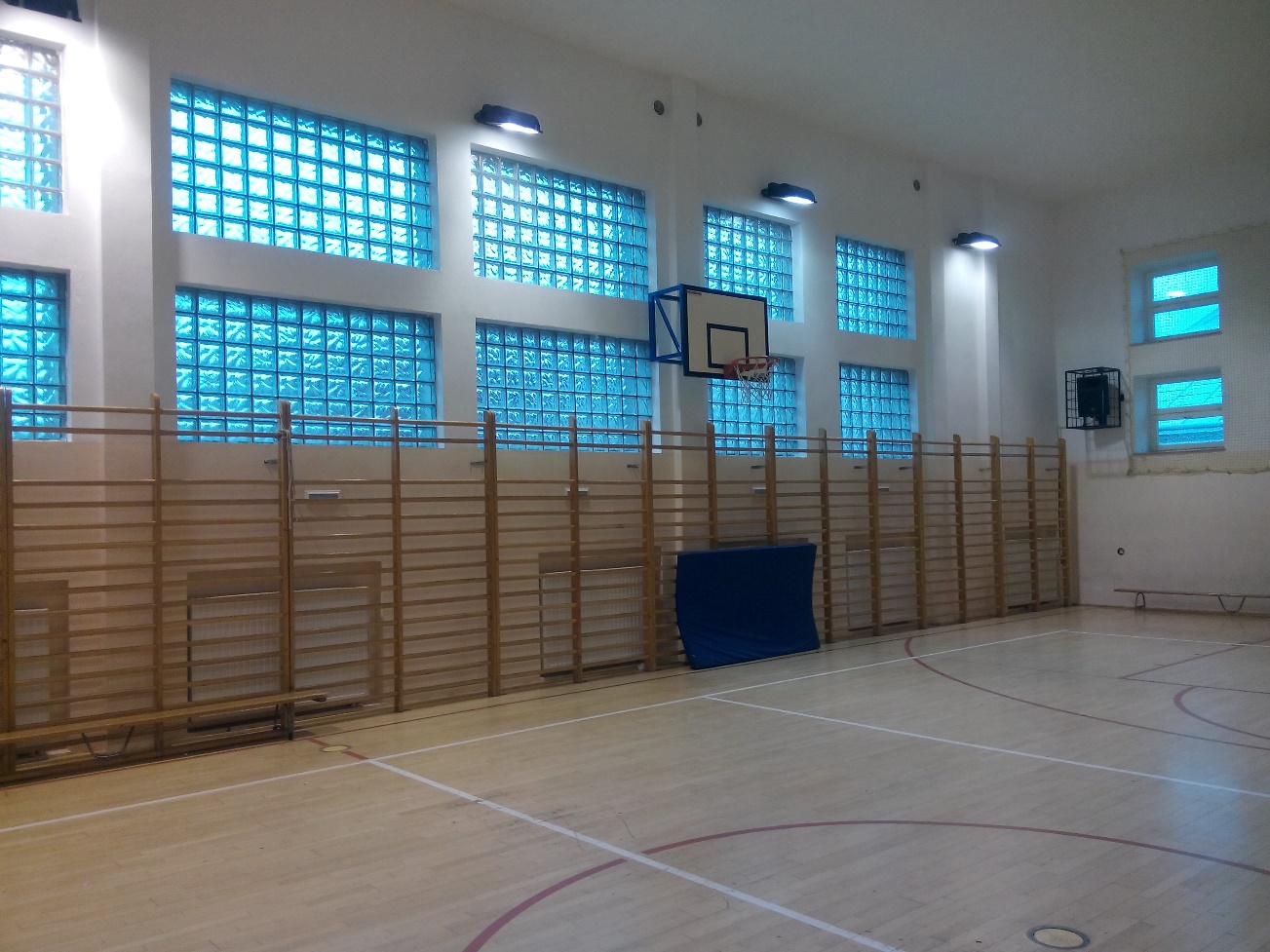 Gym
Chemistry classroom
History classroom
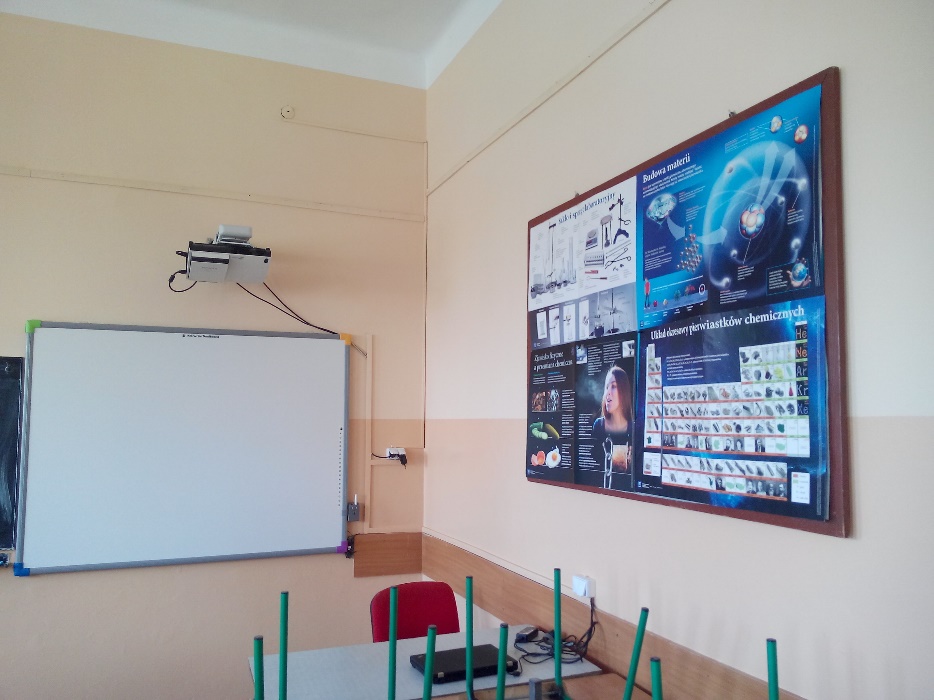 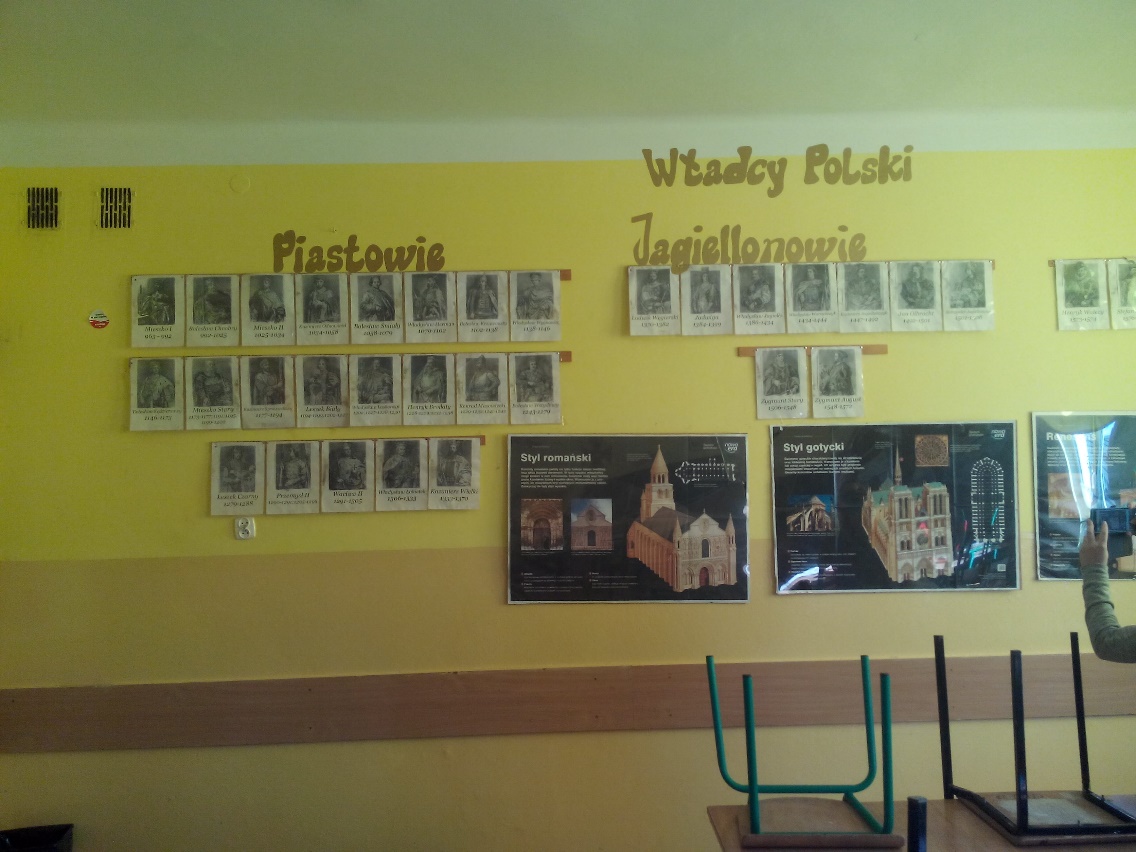 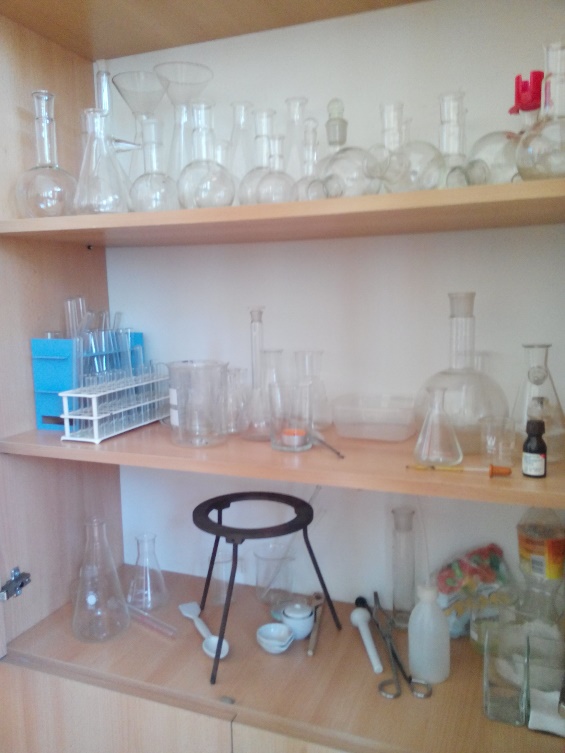 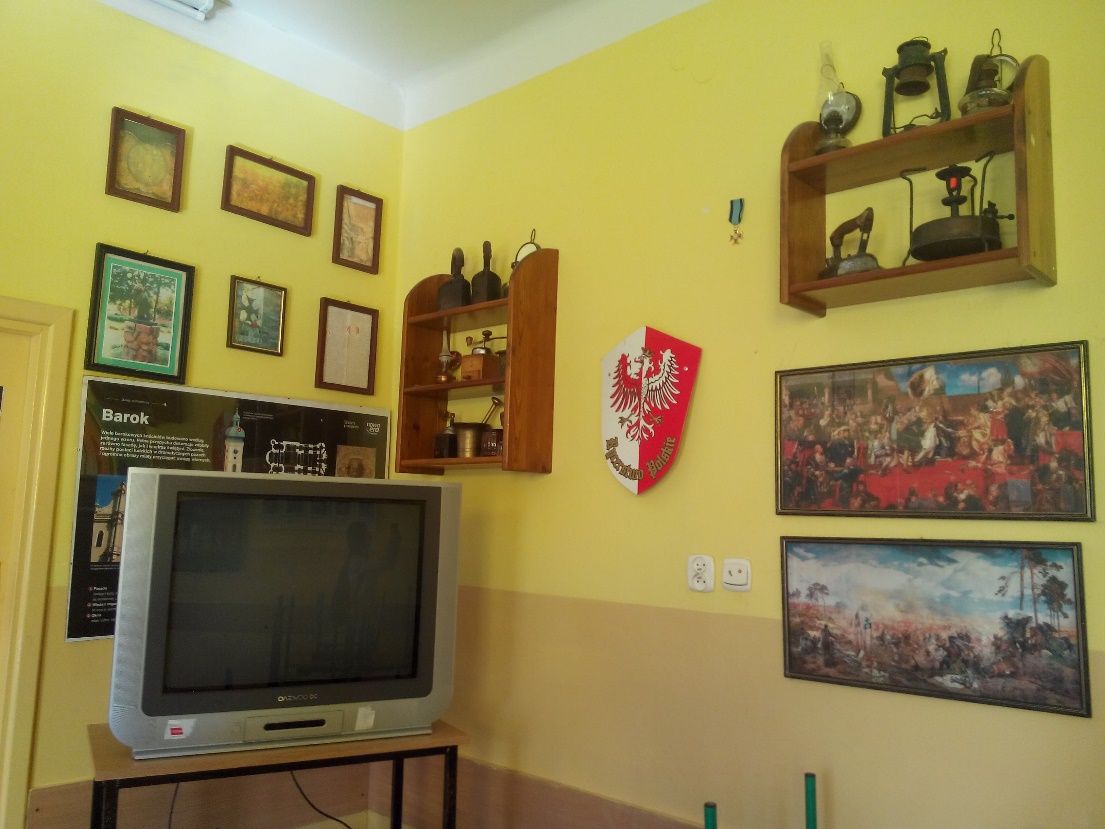 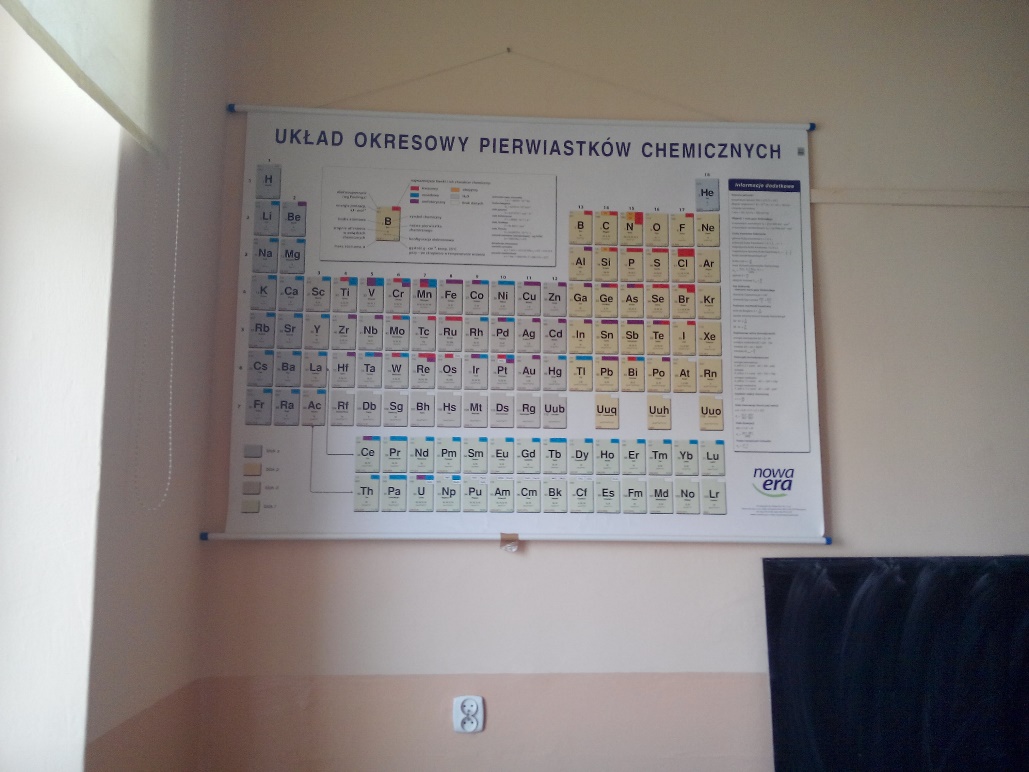 IT classroom
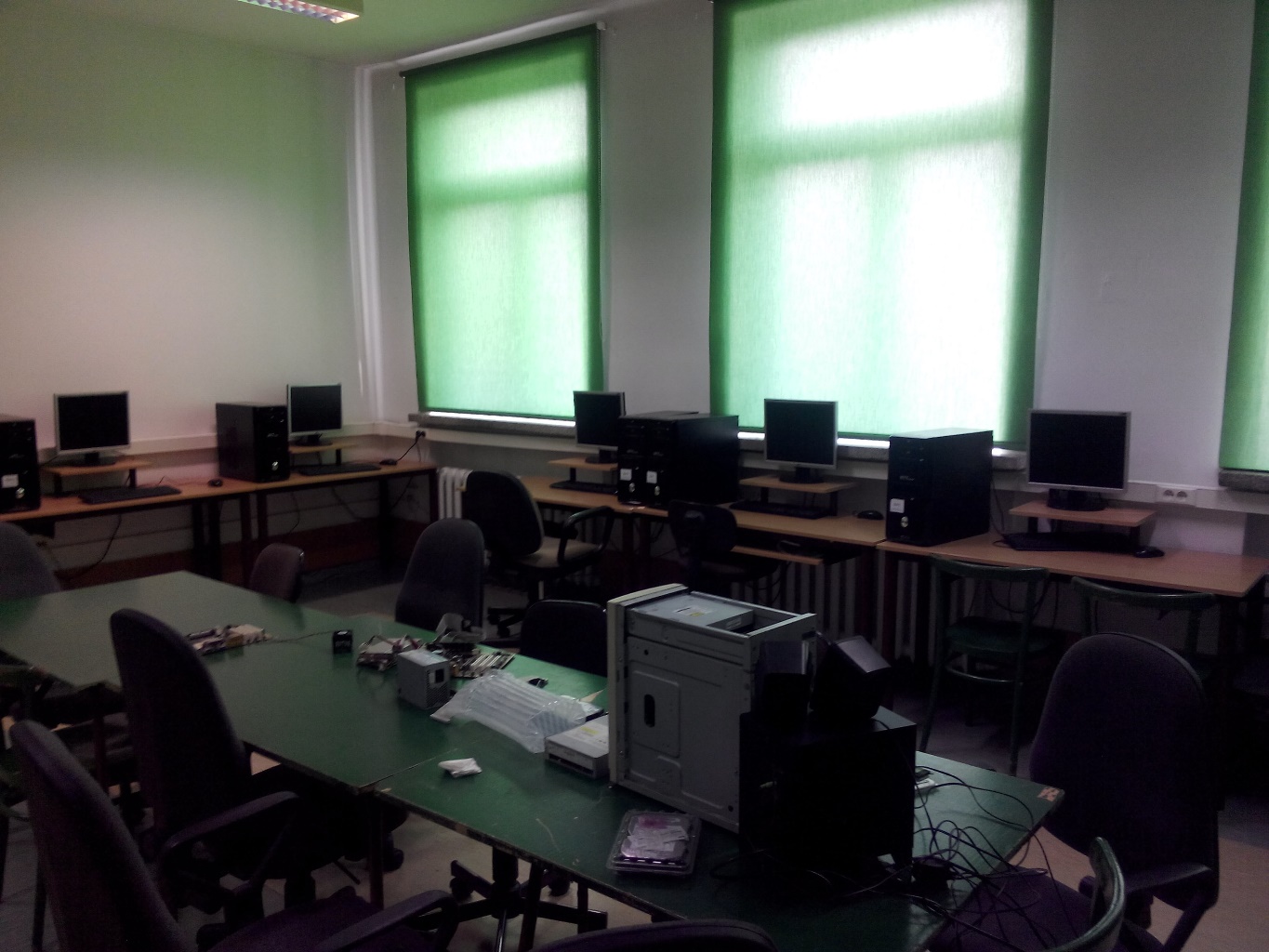 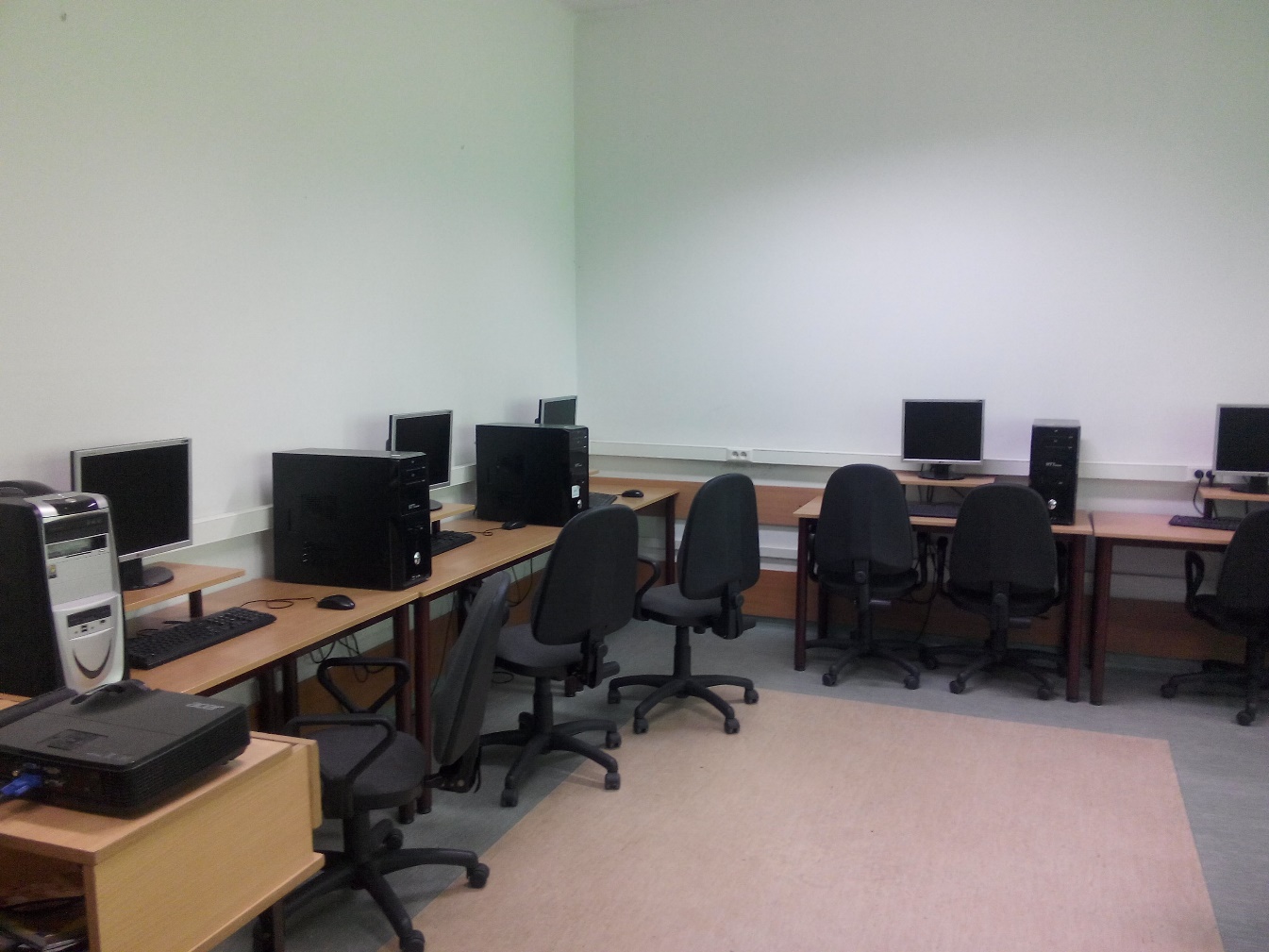 Thanks for watching
Magdalena Sekuła